Presence of Metal Aerosols on the International Space Station
Amanda Rodell
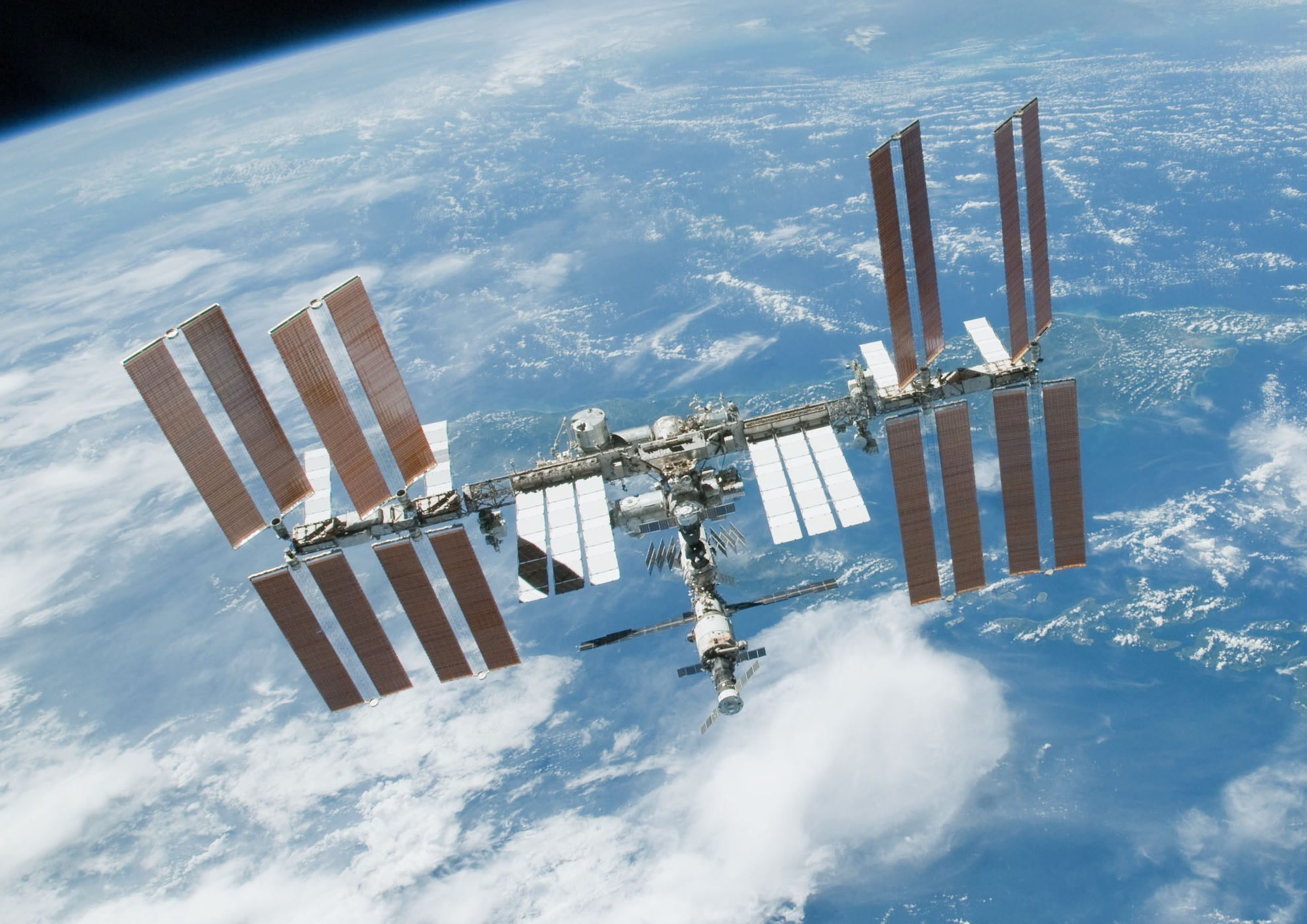 Overview
Passive Aerosol Samples
Methods
Analysis
Locations
Calculations
Comparison to OSHA Regulations
2
[Speaker Notes: Stop using question intonation]
2018 PAS-D US LAB Bay 3
Passive Aerosol Samplers (PAS)
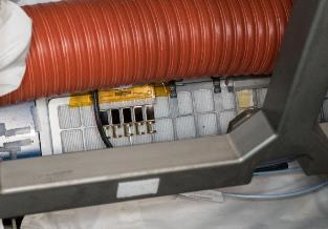 Positioned on Bacterial Filter Elements (BFEs)
Placed only in the US orbital section
PAS Sample Size: 3.75 cm2
Typical Filter Size: 751.74 cm2
Ratio: ≈1:200
2018 PAS-B NOD2D3
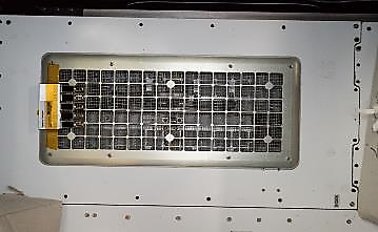 3
Sampler Description
7 Passive Aerosol Samplers
5 samples inside each sampler
2018 Samples were taken over a 26-day period
2016 Samples were taken over 2,4-,8-,16-,and 32-day periods with each duration being taken over samples 1 through 5 respectively 
For analysis, the data was modified to units per day to simplify the comparison process
4
Sample Analysis
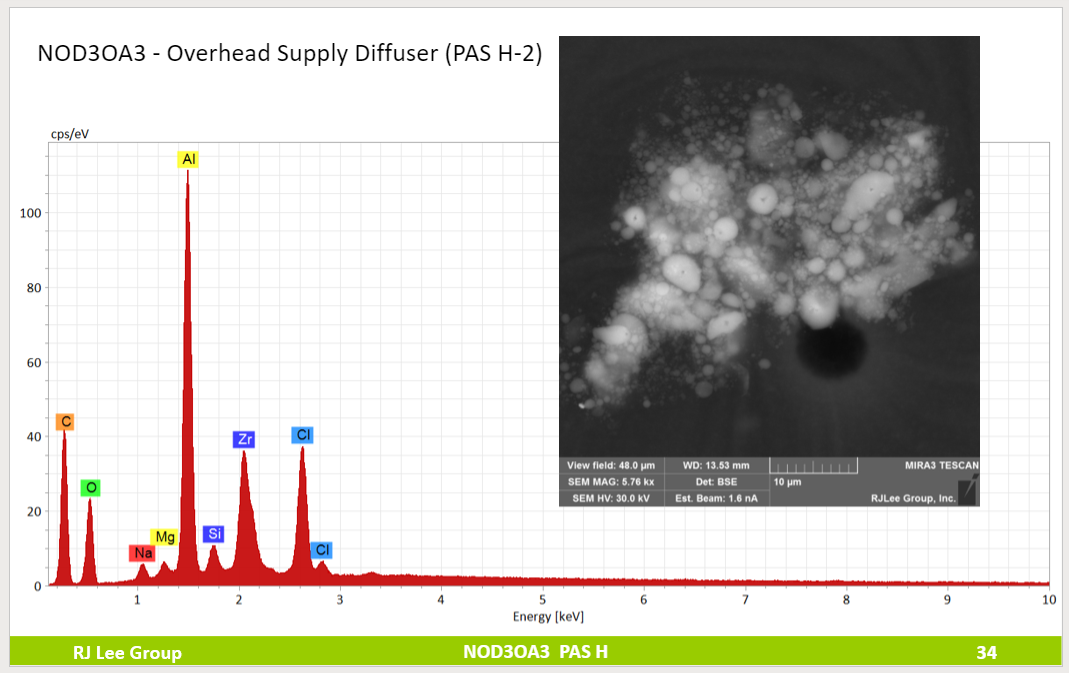 Analyzed by Scanning Electron Microscopy (SEM) and Energy Dispersive X-Ray Spectroscopy (EDS)
Particle Information Collected: Composition, Size, Weight, and Shape
RJ Lee Group, prepared for Meyer, M. E., Ph.D., “NASA ISS Sampling and Particle Characterization Study - Payload 2 Passive Aerosol Samplers (PAS),” Unpublished Data, 2018
5
Occupational Air Pollution Limits
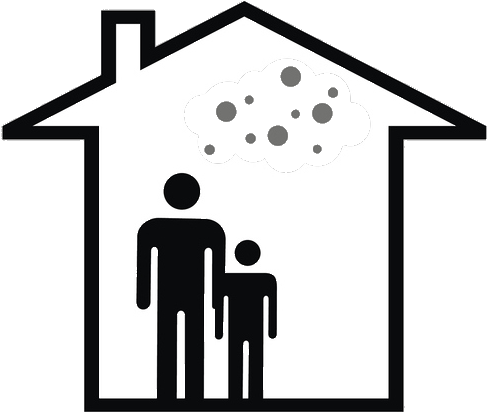 Presented in milligrams per cubic meter for an 8-hour workday
Also presented less commonly in parts per million (ppm)
Highest level of a given pollutant an employee can be exposed to without increasing the risk of adverse health effects
6
Sampler Locations 2016
Node 1 – Eating
Node 2 – Docking
Node 3 – Exercise and Hygiene
US Lab – Lab Experiments
Permanent Multipurpose Module (PMM) – Storage
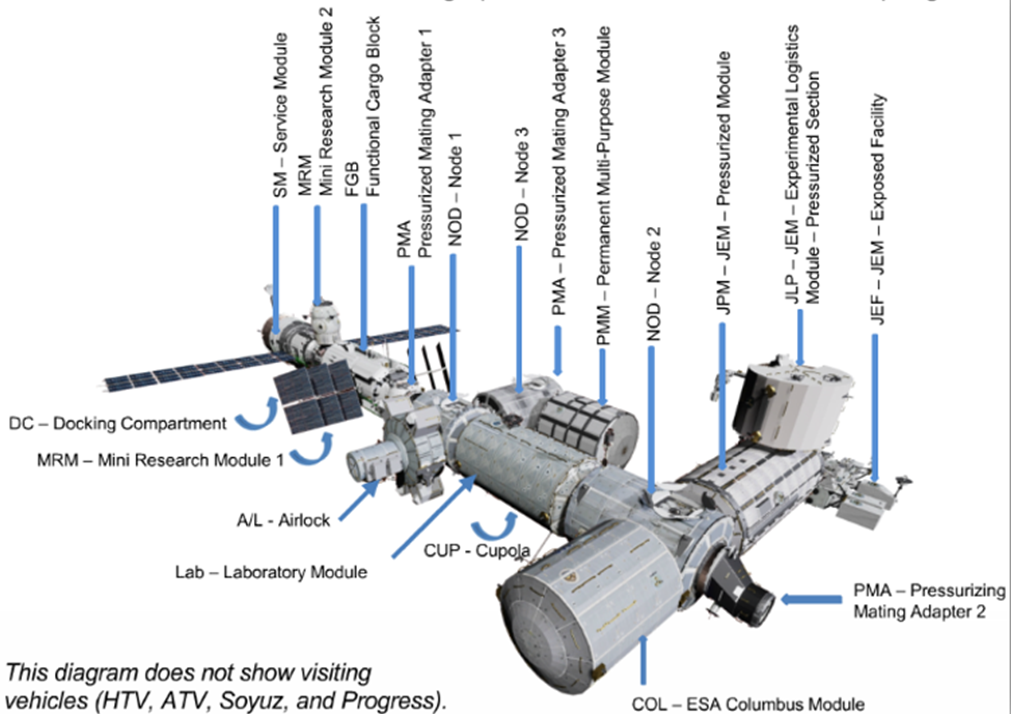 7
Sampler Locations 2016
8
Sampler Locations 2018
Node 1 – Eating 
Node 2 – Sleeping and Docking
Node 3 – Exercise and Hygiene
US Lab – Lab Experiments
9
Sampler Locations 2018
10
Results
11
B NOD2D3 (Sleeping)
Aluminum Passive Aerosol Sampler 2018
F NOD3D3 (Hygiene)
E NOD1D3 (Eating)
D LAB1PD3 (Experiments)
G NOD3F3 (Hygiene)
H NOD3OA3 (Hygiene)
K NOD3O2 (Hygiene)
12
[Speaker Notes: Al-Cl-Zr: PAS F-1 has 1134 particles, this is not the most several other locations have >1000 particles (like E-5 and E-4), so the particles from this section might be larger in comparison to the others. For PAS G, the total particle count is between 300 and 500, and for PAS D it goes from 100 to 500 (D-3 has 292 particles)]
Elemental Summaries
The values for each sampler were averaged to minimize the effect of any outliers.
With Elemental Summaries, we can locate dominating species or locations
Example: Al-Cl-Zr dominate Aluminum particles
13
Calculation Overview
Goal: Estimate concentration of aerosols from PAS mass per unit area
Information used:
Duration of sample: Assume that deposition occurs at a constant rate throughout the sample period
Surface Area of Filters:  Assuming that the samples are a valid estimate for particle distribution and there would be a uniform distribution over the entire filter
Average Volumetric Flow Rate: Assuming that particles are evenly distributed through the air and a well mixed environment
14
OSHA Comparison Conversion
Average volumetric flow rate of air per filter per day. Assuming that particles are evenly distributed through the air
Duration of sample. This allows us to get a theoretical ug/cm2/day
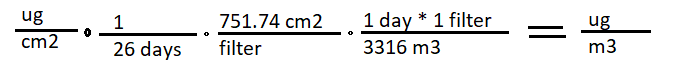 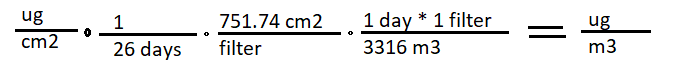 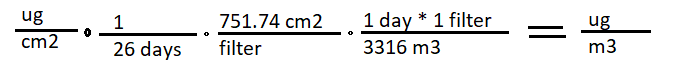 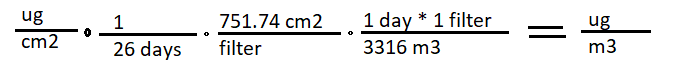 Exposure that will be compared to OSHA limitations.
Surface area of filters. Assuming that the samples are a valid estimate for particle distribution and there would be a uniform distribution over the entire filter.
Concentration of particles bearing a given element on the sample
15
[Speaker Notes: Bring up the uncertainty 
Explain the rational behind it, be more specific , point out assumptions and why we did, what we did
-air flow is different in every filter
-ug/cm2 that are used are averaged]
8 Hour Exposure ≠ 24 Hour Exposure
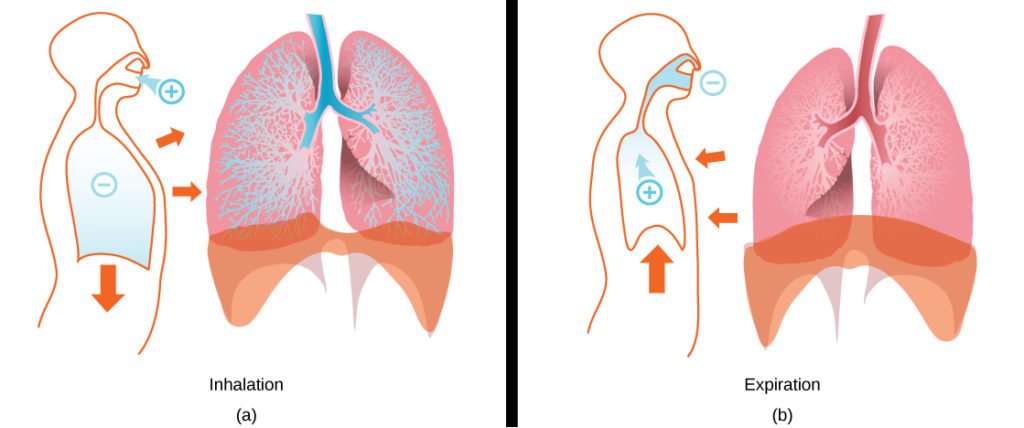 12 Breaths Per Minute
Tidal Volume: 0.5 L per Breath
Volume Per Day: 8.64 m3
Volume Per 8 Hours: 2.88 m3

Multiply OSHA limits by volume per 8 hours 
Multiply ISS levels by volume per 24 hours
Biology. Authored by: OpenStax. Provided by: OpenStax College. Located at: http://cnx.org/contents/185cbf87-c72e-48f5-b51e-f14f21b5eabd@9.44:1/Biology. License: CC BY: Attribution
16
[Speaker Notes: Assume that the air is evenly mixed throughout the ISS, even though they spend 8 hours in NODE 2 sleeping]
Element vs Percent of OSHA Limit
17
18
[Speaker Notes: Put in a bonus slide with elements where there are no osha limits/no data
Look into elements where there are “no data” and see if they might be a concern to human health
For paper, put in future work/possibilities
	-error bars, sources of error,]
Cadmium
OSHA 8-hour Limit: 0.005 mg/m3 
ISS Estimated Levels:
2016: 0.0016 ug/m3 
2018: 0.0024 ug/m3 
51% increase from 2016 to 2018
Possible Sources
Electroplating Steel 
Rechargeable Ni-Cd Batteries
Plastic Stabilizer
19
[Speaker Notes: Try to put the graphs in the same order (NOD1, NOD2, etc.) 
State 1000 difference between mg to ug
Put possible sources of elements]
Cadmium
RJ Lee Group, prepared for Meyer, M. E., Ph.D., “NASA ISS Sampling and Particle Characterization Study - Payload 2 Passive Aerosol Samplers (PAS),” Unpublished Data, 2018
20
Nickel
OSHA 8-hour Limit: 0.05 mg/m3
ISS Estimated Levels:
2016: 0.011 ug/ m3
2018: 0.0072 ug/ m3
34% decrease from 2016 to 2018
Possible Sources
Steel Production
Electroplating
Household uses
Jewelry, Clothing Buttons, Cooking Utensils
21
[Speaker Notes: Get pictures from analysis of particles to get some idea
Round to 2 numbers after the 0’s
Put estimate down]
Nickel
22
RJ Lee Group, prepared for Meyer, M. E., Ph.D., “NASA ISS Sampling and Particle Characterization Study - Payload 2 Passive Aerosol Samplers (PAS),” Unpublished Data, 2018
Silver
OSHA 8-hour Limit: 0.01 mg/m3
ISS Estimated Levels:
2016: 0.00060 ug/ m3
2018: 0.0020 ug/ m3
225% increase from 2016 to 2018
Possible Sources
Water Disinfection 
Thermal and Electrical Conductor
23
[Speaker Notes: Check in]
Silver
24
RJ Lee Group, prepared for Meyer, M. E., Ph.D., “NASA ISS Sampling and Particle Characterization Study - Payload 2 Passive Aerosol Samplers (PAS),” Unpublished Data, 2018
Conclusions
Cadmium, Nickel, and Silver are the elements closest to their OSHA limits
All elemental estimated concentrations are below 1% of their OSHA permissible exposure limits
Causes of increases or decreases in concentrations are unsure and will need further investigation.
Sampling will be repeated in December 2021
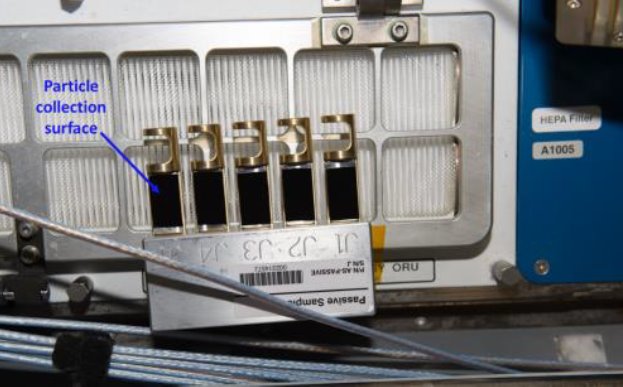 25
Acknowledgments
Dr. Luz Marina Calle
Dr. Wenyan Li
Dr. Marit Meyer
NASA Office of STEM Engagement
Internship Coordinators
Exploration Systems and Development Office
RJ Lee Group
26
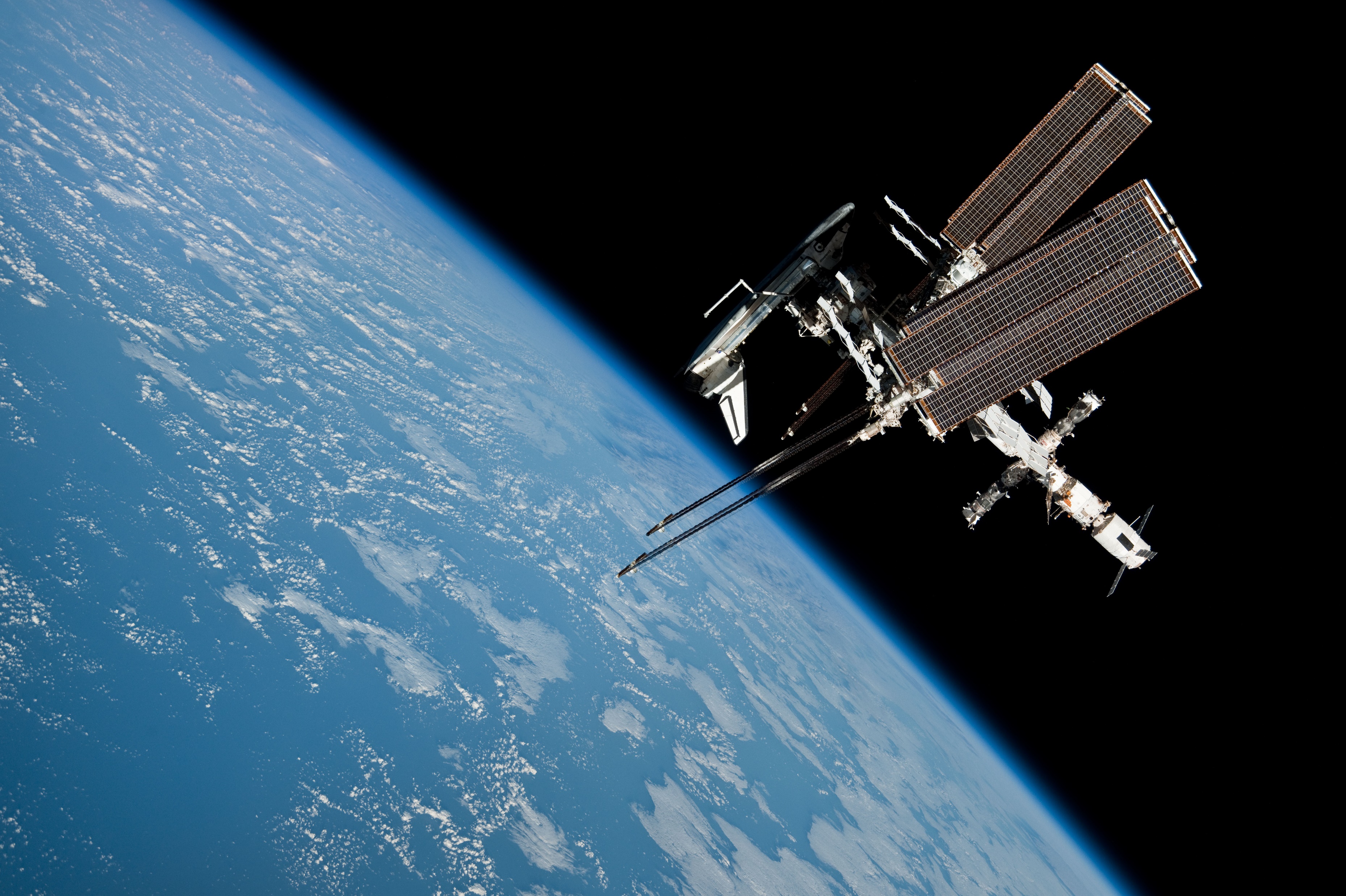 Thank You
Amanda Rodell
Amanda.J.Rodell@Nasa.gov
Arzf5@mst.edu
Additional Graph Information
All metals listed in graphs were detected on an ISS PAS
Analysis data wasn’t available, or OSHA limit not established
Metals without OSHA Limits: Neodymium, Lanthanum, Tungsten,& Strontium
Metal's data unavailable: Vanadium, Manganese, Cobalt, Hafnium, Indium, & Gold
28
Elements without regulations
Possible Health Affects
Neodymium:
Lanthanum:
Tungsten:
Strontium:
29